CC5212-1Procesamiento Masivo de DatosOtoño 2023Lecture 4Apache Pig
Aidan Hogan
aidhog@gmail.com
Hadoop vs. SQL
Hadoop: (ಠ_ಠ)
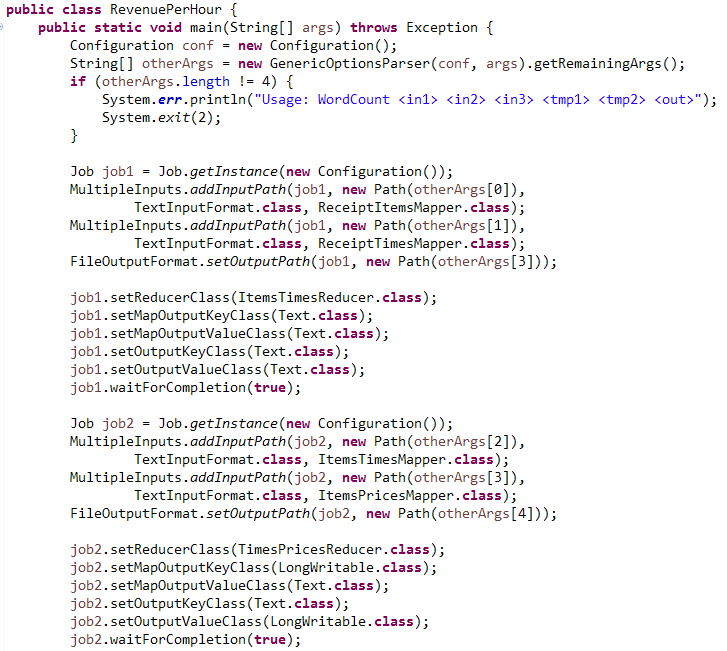 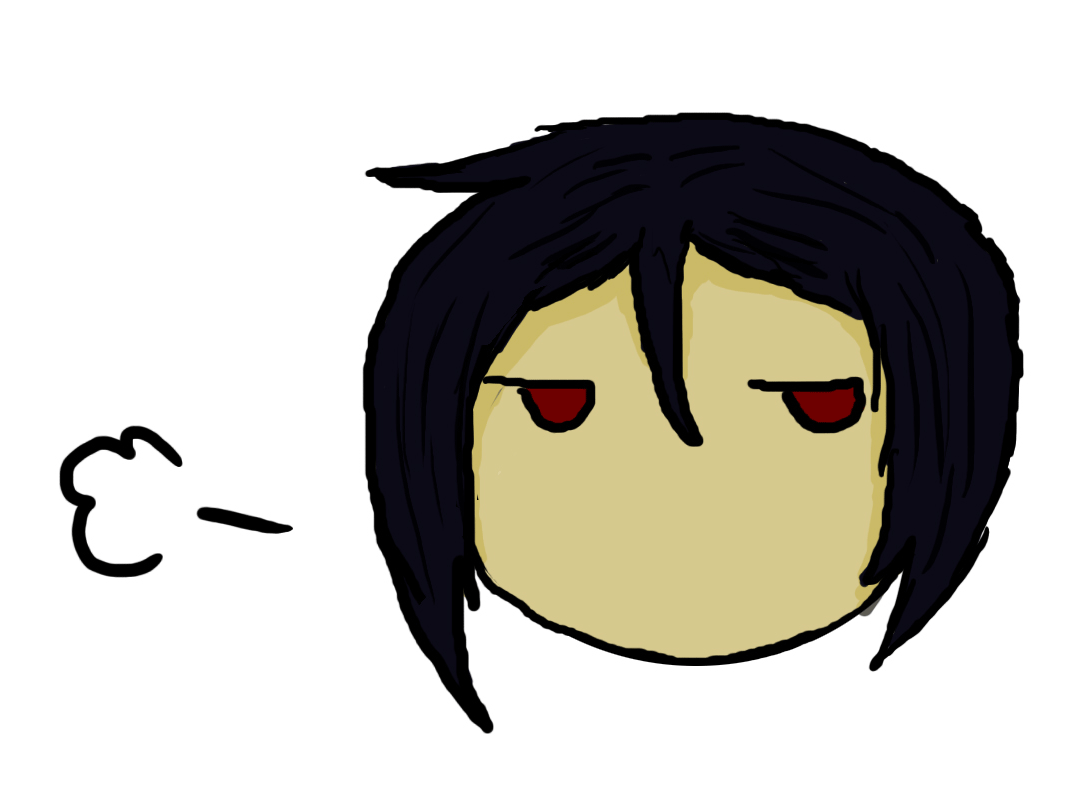 SQL
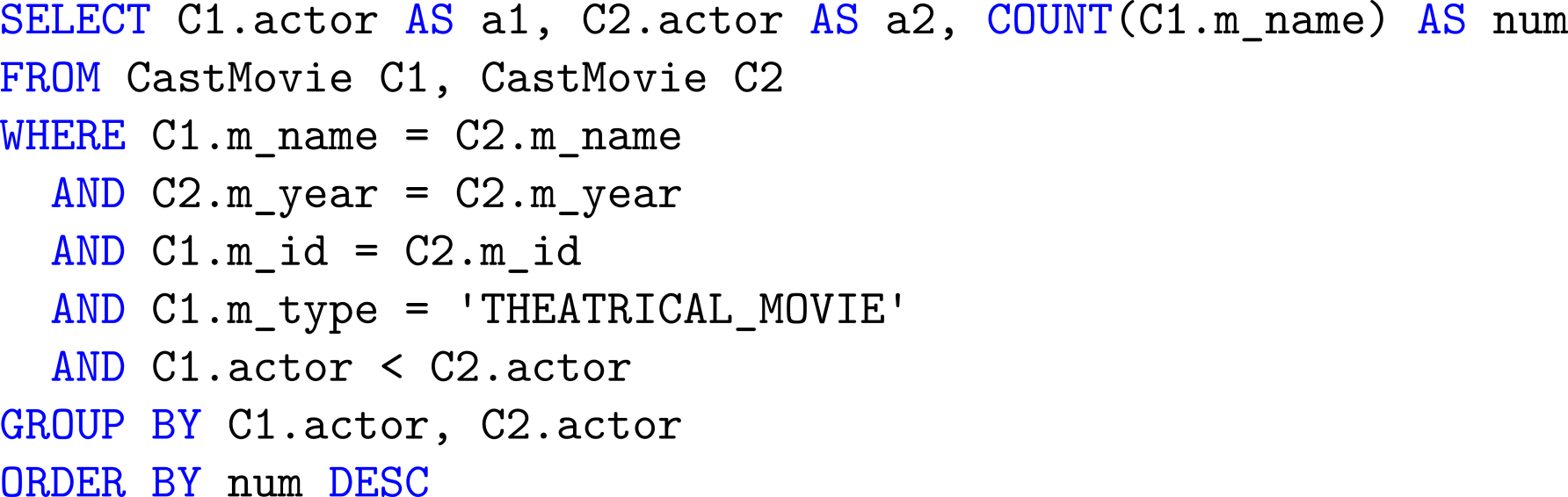 So why not just use SQL?
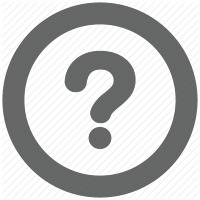 Relational database engines not typically built for large workloads over bulk data;
they optimise for answering queries that touch a small fraction of the data.

They can typically only use one machine, and cannot scale further.
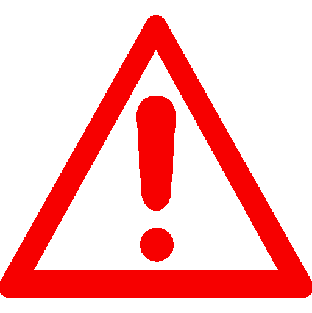 But this is a reason not to use a relational database.
The question was: why not just use SQL?
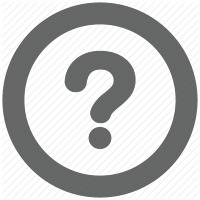 Apache Pig: Overview
Apache Pig
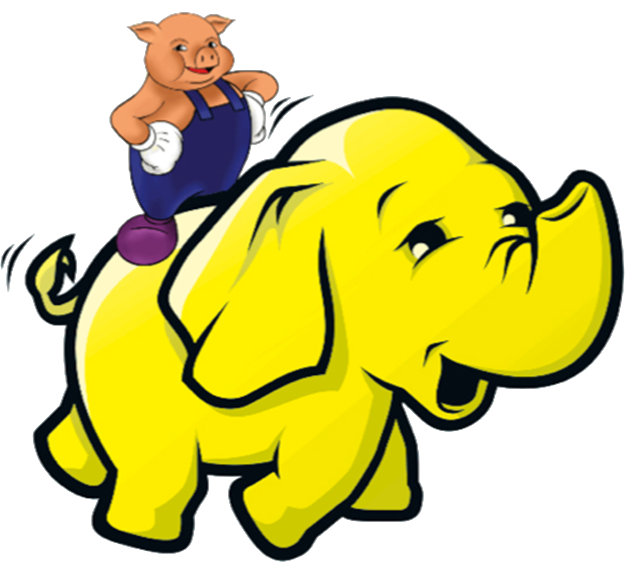 Create MapReduce programs to run on Hadoop

Use a high-level “scripting” language called Pig Latin

Can embed User Defined Functions: call a Java function (or Python, Ruby, etc.)

Based on Pig Relations
Apache Pig
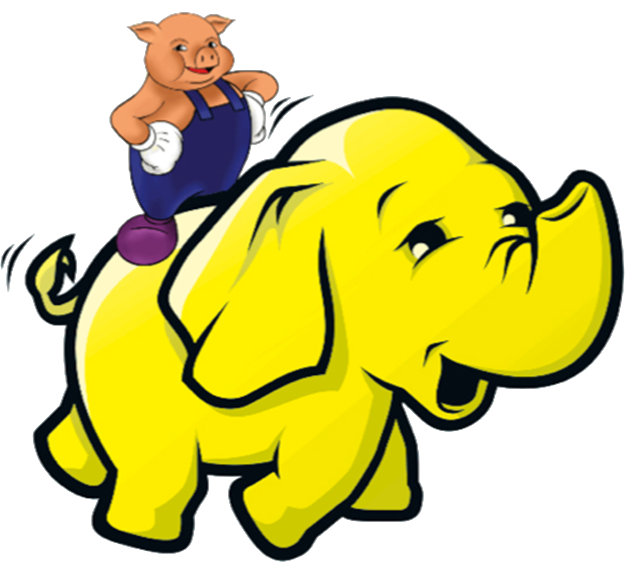 Create MapReduce programs to run on Hadoop

Use a high-level “scripting” language called Pig Latin

Can embed User Defined Functions: call a Java function (or Python, Ruby, etc.)

Based on Pig Relations
Atwhay anguagelay isyay isthay ?
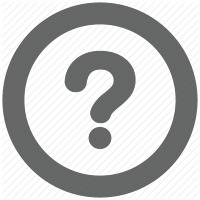 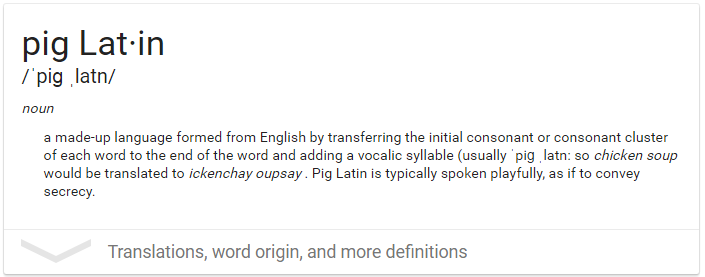 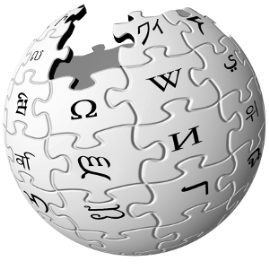 Pig Latin: Hello Word Count
input_lines = LOAD '/tmp/book.txt' AS (line:chararray); 

-- Extract words from each line and put them into a pig bag 
-- datatype, then flatten the bag to get one word on each row 
words = FOREACH input_lines GENERATE FLATTEN(TOKENIZE(line)) AS word; 

-- filter out any words that are just white spaces 
filtered_words = FILTER words BY word MATCHES '\\w+'; 

-- create a group for each word 
word_groups = GROUP filtered_words BY word; 

-- count the entries in each group 
word_count = FOREACH word_groups GENERATE COUNT(filtered_words) AS count, group AS word; 

-- order the records by count 
ordered_word_count = ORDER word_count BY count DESC; 

STORE ordered_word_count INTO '/tmp/book-word-count.txt';
Map
Reduce
Map + Reduce
Any ideas which lines correspond to map
and which to reduce?
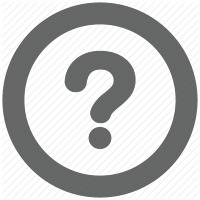 Apache Pig: An Example
Pig: Products by Hour
transact.txt
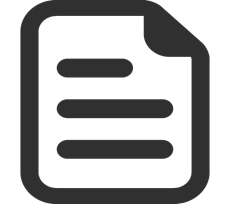 customer412	1L_Leche		2014-03-31T08:47:57Z	900
customer412	Nescafe		2014-03-31T08:47:57Z	2000
customer412	Nescafe		2014-03-31T08:47:57Z	2000
customer413	400g_Zanahoria	2014-03-31T08:48:03Z	1240
customer413	El_Mercurio	2014-03-31T08:48:03Z	500
customer413	Gillette_Mach3	2014-03-31T08:48:03Z	8250
customer413	Santo_Domingo	2014-03-31T08:48:03Z	2450
customer413	Nescafe		2014-03-31T08:48:03Z	2000
customer414	Rosas		2014-03-31T08:48:24Z	7000
customer414	Chocolates	2014-03-31T08:48:24Z	8230
customer414	300g_Frutillas	2014-03-31T08:48:24Z	1230
customer415	Nescafe		2014-03-31T08:48:35Z	2000
customer415	12 Huevos	2014-03-31T08:48:35Z	2200
…
Find the number of items sold per hour of the day
Counting only items with price greater than 1000
Counting each item per transaction only once
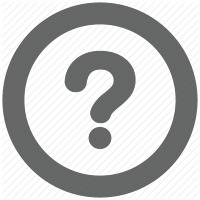 Pig: Products by Hour
grunt> REGISTER userDefinedFunctions.jar;
User-defined-functions written in Java (or Python, Ruby, etc. …)
userDefinedFunctions.jar
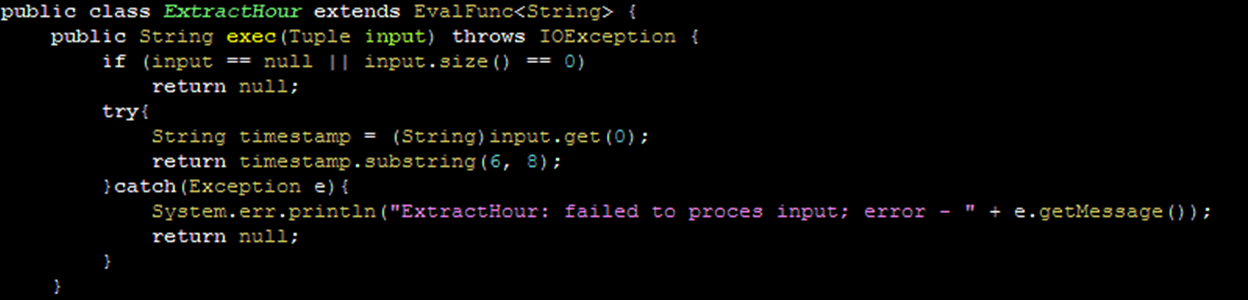 Pig: Products by Hour
grunt> REGISTER userDefinedFunctions.jar;
grunt> raw = LOAD ‘transact.txt' USING PigStorage('\t') AS (cust, item, time, price);
View data as a (streaming) relation with 
fields (cust, item, etc.) and tuples (data rows) …
raw:
Pig: Products by Hour
grunt> REGISTER userDefinedFunctions.jar;
grunt> raw = LOAD ‘transact.txt' USING PigStorage('\t') AS (cust, item, time, price);
grunt> premium = FILTER raw BY price >= 1000;
Filter tuples depending on their value for a given attribute (in this case, keep tuples with price ≥ 1000)
raw:
Pig: Products by Hour
grunt> REGISTER userDefinedFunctions.jar;
grunt> raw = LOAD ‘transact.txt' USING PigStorage('\t') AS (cust, item, time, price);
grunt> premium = FILTER raw BY price >= 1000;
Filter tuples depending on their value for a given attribute (in this case, keep tuples with price ≥ 1000)
premium:
Pig: Products by Hour
grunt> REGISTER userDefinedFunctions.jar;
grunt> raw = LOAD ‘transact.txt' USING PigStorage('\t') AS (cust, item, time, price);
grunt> premium = FILTER raw BY price >= 1000;
grunt> hourly = FOREACH premium GENERATE cust, item, org.udf.ExtractHour(time) AS hour, price;
premium:
Pig: Products by Hour
grunt> REGISTER userDefinedFunctions.jar;
grunt> raw = LOAD ‘transact.txt' USING PigStorage('\t') AS (cust, item, time, price);
grunt> premium = FILTER raw BY price >= 1000;
grunt> hourly = FOREACH premium GENERATE cust, item, org.udf.ExtractHour(time) AS hour, price;
hourly:
Pig: Products by Hour
grunt> REGISTER userDefinedFunctions.jar;
grunt> raw = LOAD ‘transact.txt' USING PigStorage('\t') AS (cust, item, time, price);
grunt> premium = FILTER raw BY price >= 1000;
grunt> hourly = FOREACH premium GENERATE cust, item, org.udf.ExtractHour(time) AS hour, price;
grunt> unique = DISTINCT hourly;
hourly:
Pig: Products by Hour
grunt> REGISTER userDefinedFunctions.jar;
grunt> raw = LOAD ‘transact.txt' USING PigStorage('\t') AS (cust, item, time, price);
grunt> premium = FILTER raw BY price >= 1000;
grunt> hourly = FOREACH premium GENERATE cust, item, org.udf.ExtractHour(time) AS hour, price;
grunt> unique = DISTINCT hourly;
grunt> hrItem = GROUP unique BY (item, hour);
unique:
Pig: Products by Hour
grunt> REGISTER userDefinedFunctions.jar;
grunt> raw = LOAD ‘transact.txt' USING PigStorage('\t') AS (cust, item, time, price);
grunt> premium = FILTER raw BY price >= 1000;
grunt> hourly = FOREACH premium GENERATE cust, item, org.udf.ExtractHour(time) AS hour, price;
grunt> unique = DISTINCT hourly;
grunt> hrItem = GROUP unique BY (item, hour);
hrItem:
Pig: Products by Hour
grunt> REGISTER userDefinedFunctions.jar;
grunt> raw = LOAD ‘transact.txt' USING PigStorage('\t') AS (cust, item, time, price);
grunt> premium = FILTER raw BY price >= 1000;
grunt> hourly = FOREACH premium GENERATE cust, item, org.udf.ExtractHour(time) AS hour, price;
grunt> unique = DISTINCT hourly;
grunt> hrItem = GROUP unique BY (item, hour);
grunt> hrItemCnt = FOREACH hrItem GENERATE flatten($0), COUNT($1) AS count;
count
hrItem:
Pig: Products by Hour
grunt> REGISTER userDefinedFunctions.jar;
grunt> raw = LOAD ‘transact.txt' USING PigStorage('\t') AS (cust, item, time, price);
grunt> premium = FILTER raw BY price >= 1000;
grunt> hourly = FOREACH premium GENERATE cust, item, org.udf.ExtractHour(time) AS hour, price;
grunt> unique = DISTINCT hourly;
grunt> hrItem = GROUP unique BY (item, hour);
grunt> hrItemCnt = FOREACH hrItem GENERATE flatten($0), COUNT($1) AS count;
hrItemCnt:
Pig: Products by Hour
grunt> REGISTER userDefinedFunctions.jar;
grunt> raw = LOAD ‘transact.txt' USING PigStorage('\t') AS (cust, item, time, price);
grunt> premium = FILTER raw BY price >= 1000;
grunt> hourly = FOREACH premium GENERATE cust, item, org.udf.ExtractHour(time) AS hour, price;
grunt> unique = DISTINCT hourly;
grunt> hrItem = GROUP unique BY (item, hour);
grunt> hrItemCnt = FOREACH hrItem GENERATE flatten($0), COUNT($1) AS count;
grunt> hrItemCntSorted = ORDER hrItemCnt BY count DESC;
hrItemCnt:
Pig: Products by Hour
grunt> REGISTER userDefinedFunctions.jar;
grunt> raw = LOAD ‘transact.txt' USING PigStorage('\t') AS (cust, item, time, price);
grunt> premium = FILTER raw BY price >= 1000;
grunt> hourly = FOREACH premium GENERATE cust, item, org.udf.ExtractHour(time) AS hour, price;
grunt> unique = DISTINCT hourly;
grunt> hrItem = GROUP unique BY (item, hour);
grunt> hrItemCnt = FOREACH hrItem GENERATE flatten($0), COUNT($1) AS count;
grunt> hrItemCntSorted = ORDER hrItemCnt BY count DESC;
hrItemCntSorted:
Pig: Products by Hour
grunt> REGISTER userDefinedFunctions.jar;
grunt> raw = LOAD ‘transact.txt' USING PigStorage('\t') AS (cust, item, time, price);
grunt> premium = FILTER raw BY price >= 1000;
grunt> hourly = FOREACH premium GENERATE cust, item, org.udf.ExtractHour(time) AS hour, price;
grunt> unique = DISTINCT hourly;
grunt> hrItem = GROUP unique BY (item, hour);
grunt> hrItemCnt = FOREACH hrItem GENERATE flatten($0), COUNT($1) AS count;
grunt> hrItemCntSorted = ORDER hrItemCnt BY count DESC;
grunt> STORE hrItemCntSorted INTO ‘output.txt’;
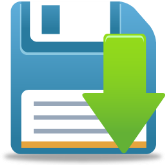 hrItemCntSorted:
Apache Pig: Schema
Pig Relations
Pig Relations: Like relational tables
Tuples can be incomplete
Relations are by default unordered


Pig Schema: Names for fields, etc.
    … AS (cust, item, time, price);
Pig Fields
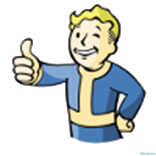 Pig Fields:
Reference using name
 premium = FILTER raw BY price >= 1000
… or position
 premium = FILTER raw BY $3 >= 1000;
More readable!
Starts at zero.
Apache Pig: Types
Pig Simple Types
Pig Types:
LOAD ‘transact.txt' USING PigStorage('\t') AS 
  (cust:charArray, item:charArray, time:datetime, price:int);

int, long, float, double, biginteger, bigdecimal, boolean, chararray (string), bytearray (blob), datetime
Pig Types: Duck Typing
What happens if you omit types?
Fields default to bytearray
Implicit conversions if needed (~duck typing)
A = LOAD 'data' AS (cust, item, hour, price);
B = FOREACH A GENERATE hour + 4 % 24; 
C = FOREACH A GENERATE hour + 4f % 24;
hour an integer
hour a float
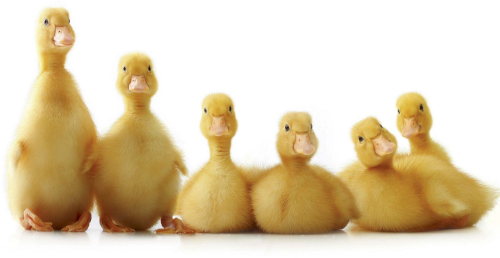 Pig Complex Types: Tuple
cat data; 
((3,8,9),(4,5,6))
((1,4,7),(3,7,5))
((2,5,8),(9,5,8))

A = LOAD 'data' AS (t1:tuple(t1a:int,t1b:int,t1c:int),t2:tuple(t2a:int,t2b:int,t2c:int)); 

DUMP A; 
((3,8,9),(4,5,6)) ((1,4,7),(3,7,5)) ((2,5,8),(9,5,8)) 

X = FOREACH A GENERATE t1.t1a,t2.$0;
A:
Pig Complex Types: Tuple
cat data; 
((3,8,9),(4,5,6))
((1,4,7),(3,7,5))
((2,5,8),(9,5,8))

A = LOAD 'data' AS (t1:tuple(t1a:int,t1b:int,t1c:int),t2:tuple(t2a:int,t2b:int,t2c:int)); 

DUMP A; 
((3,8,9),(4,5,6)) ((1,4,7),(3,7,5)) ((2,5,8),(9,5,8)) 

X = FOREACH A GENERATE t1.t1a,t2.$0; 
DUMP X; 
(3,4) 
(1,3) 
(2,9)
X:
Pig Complex Types: Bag
cat data; 
(3,8,9)
(2,3,6) 
(1,4,7)
(2,5,8) 

A = LOAD 'data' AS (c1:int, c2:int, c3:int); 
B = GROUP A BY c1;
A:
Pig Complex Types: Bag
cat data; 
(3,8,9)
(2,3,6) 
(1,4,7)
(2,5,8) 

A = LOAD 'data' AS (c1:int, c2:int, c3:int); 
B = GROUP A BY c1;
DUMP B;
(1,{(1,4,7)})
(2,{(2,5,8),(2,3,6)})
(3,{(3,8,9)})
B:
Pig Complex Types: Map
cat prices; 
[Nescafe#”2000”] 
[Gillette_Mach3#”8250”]
 
A = LOAD ‘prices’ AS (M:map []);
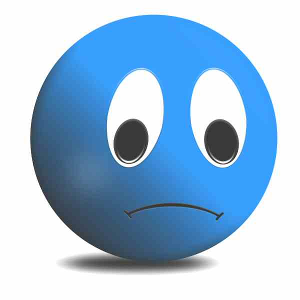 Pig Complex Types: Summary
tuple: A row in a table / a list of fields
(customer412, Nescafe, 08, 2000)


bag: A set of tuples (allows duplicates)
{ (cust412, Nescafe, 08, $2000), (cust413, Gillette_Mach3, 08, 8250) }	

map: A set of key–value pairs
[Nescafe#2000]
Apache Pig:    Unnesting (Flatten)
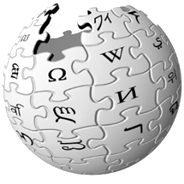 Pig Latin: Hello Word Count
input_lines = LOAD '/tmp/book.txt' AS (line:chararray); 

-- Extract words from each line and put them into a pig bag 
-- datatype, then flatten the bag to get one word on each row 
words = FOREACH input_lines GENERATE FLATTEN(TOKENIZE(line)) AS word; 

-- filter out any words that are just white spaces 
filtered_words = FILTER words BY word MATCHES '\\w+'; 

-- create a group for each word 
word_groups = GROUP filtered_words BY word; 

-- count the entries in each group 
word_count = FOREACH word_groups GENERATE COUNT(filtered_words) AS count, group AS word; 

-- order the records by count 
ordered_word_count = ORDER word_count BY count DESC; 

STORE ordered_word_count INTO '/tmp/book-word-count.txt';
Pig Complex Types: Flatten Tuples
cat data; 
((3,8,9),(4,5,6))
((1,4,7),(3,7,5))
((2,5,8),(9,5,8))

A = LOAD 'data' AS (t1:tuple(t1a:int,t1b:int,t1c:int),t2:tuple(t2a:int,t2b:int,t2c:int)); 

DUMP A; 
((3,8,9),(4,5,6)) 
((1,4,7),(3,7,5)) 
((2,5,8),(9,5,8)) 

X = FOREACH A GENERATE flatten(t1), flatten(t2);
A:
Pig Complex Types: Flatten Tuples
cat data; 
((3,8,9),(4,5,6))
((1,4,7),(3,7,5))
((2,5,8),(9,5,8))

A = LOAD 'data' AS (t1:tuple(t1a:int,t1b:int,t1c:int),t2:tuple(t2a:int,t2b:int,t2c:int)); 

DUMP A; 
((3,8,9),(4,5,6)) 
((1,4,7),(3,7,5)) 
((2,5,8),(9,5,8)) 

X = FOREACH A GENERATE flatten(t1), flatten(t2);
DUMP X; 
(3,8,9,4,5,6) 
(1,4,7,3,7,5) 
(2,5,8,9,5,8)
X:
Pig Complex Types: Flatten Tuples
cat data; 
((3,8,9),(4,5,6))
((1,4,7),(3,7,5))
((2,5,8),(9,5,8))

A = LOAD 'data' AS (t1:tuple(t1a:int,t1b:int,t1c:int),t2:tuple(t2a:int,t2b:int,t2c:int)); 

DUMP A; 
((3,8,9),(4,5,6)) 
((1,4,7),(3,7,5)) 
((2,5,8),(9,5,8)) 

Y = FOREACH A GENERATE t1, flatten(t2);
A:
Pig Complex Types: Flatten Tuples
cat data; 
((3,8,9),(4,5,6))
((1,4,7),(3,7,5))
((2,5,8),(9,5,8))

A = LOAD 'data' AS (t1:tuple(t1a:int,t1b:int,t1c:int),t2:tuple(t2a:int,t2b:int,t2c:int)); 

DUMP A; 
((3,8,9),(4,5,6)) 
((1,4,7),(3,7,5)) 
((2,5,8),(9,5,8)) 

Y = FOREACH A GENERATE t1, flatten(t2); 
DUMP Y; 
((3,8,9),4,5,6) 
((1,4,7),3,7,5) 
((2,5,8),9,5,8)
Y:
Pig Complex Types: Bag
cat data; 
(3,8,9)
(2,3,6) 
(1,4,7)
(2,5,8) 

A = LOAD 'data' AS (c1:int, c2:int, c3:int); 
B = GROUP A BY c1;
DUMP B;
(1,{(1,4,7)})
(2,{(2,5,8),(2,3,6)})
(3,{(3,8,9)})

C = FOREACH B GENERATE flatten(A);
B:
Pig Complex Types: Bag
cat data; 
(3,8,9)
(2,3,6) 
(1,4,7)
(2,5,8) 

A = LOAD 'data' AS (c1:int, c2:int, c3:int); 
B = GROUP A BY c1;
DUMP B;
(1,{(1,4,7)})
(2,{(2,5,8),(2,3,6)})
(3,{(3,8,9)})

C = FOREACH B GENERATE flatten(A); 
DUMP C;
(3,8,9)
(2,3,6) 
(2,5,8) 
(1,4,7)
C:
Pig Complex Types: Bag
cat data; 
(3,8,9)
(2,3,6) 
(1,4,7)
(2,5,8) 

A = LOAD 'data' AS (c1:int, c2:int, c3:int); 
B = GROUP A BY c1;
DUMP B;
(1,{(1,4,7)})
(2,{(2,5,8),(2,3,6)})
(3,{(3,8,9)})

D = FOREACH B GENERATE group, flatten(A);
B:
Pig Complex Types: Bag
cat data; 
(3,8,9)
(2,3,6) 
(1,4,7)
(2,5,8) 

A = LOAD 'data' AS (c1:int, c2:int, c3:int); 
B = GROUP A BY c1;
DUMP B;
(1,{(1,4,7)})
(2,{(2,5,8),(2,3,6)})
(3,{(3,8,9)})

D = FOREACH B GENERATE group, flatten(A); 
DUMP D;
(3,3,8,9)
(2,2,3,6) 
(2,2,5,8) 
(1,1,4,7)
D:
Pig Complex Types: Bag
cat data; 
(3,8,9)
(2,3,6) 
(1,4,7)
(2,5,8) 

A = LOAD 'data' AS (c1:int, c2:int, c3:int); 
B = GROUP A BY c1;
DUMP B;
(1,{(1,4,7)})
(2,{(2,5,8),(2,3,6)})
(3,{(3,8,9)})

E = FOREACH B {
    FA = FILTER A BY c1 > 1;
    C1 = FA.c1;
    GENERATE group, COUNT(D1) AS cnt;
}
B:
Pig Complex Types: Bag
cat data; 
(3,8,9)
(2,3,6) 
(1,4,7)
(2,5,8) 

A = LOAD 'data' AS (c1:int, c2:int, c3:int); 
B = GROUP A BY c1;
DUMP B;
(1,{(1,4,7)})
(2,{(2,5,8),(2,3,6)})
(3,{(3,8,9)})

E = FOREACH B {
    FA = FILTER A BY c1 > 1;
    C1 = FA.c1;
    GENERATE group, COUNT(D1) AS cnt;
}
E:
Apache Pig: Operators
Pig Atomic Operators
Comparison
==, !=, >, <, >=, <=, matches (regex)

Arithmetic
+, −, *, /

Reference
tuple.field

Boolean
AND, OR, NOT

Casting
Pig Conditionals
Ternary operator:
hr12 = FOREACH item GENERATE hour%12, (hour>12 ? ’pm’ : ’am’);


Cases:
X = FOREACH A GENERATE hour%12, (
	CASE
		WHEN hour>12 THEN ‘pm’
		ELSE ‘am’
	END
);
Pig Aggregate Operators
Can GROUP multiple items or COGROUP single item 
(COGROUP considered more readable for multiple items)
Grouping: 
GROUP: group on a single relation
GROUP premium BY (item, hour);
COGROUP: group multiple relations
COGROUP premium BY (item, hour), cheap BY (item, hour);

Aggregate Operations:
AVG, MIN, MAX, SUM, COUNT, SIZE, CONCAT
Same as COUNT on bags (for aggregation), but can also be used to get the length of a string, or the number of elements in a tuple
Pig Joins
cat data1; 
(Nescafe,08,120)
(El_Mercurio,08,142) 
(Nescafe,09,153) 

cat data2;
(2000,Nescafe)
(8250,Gillette_Mach3)
(500,El_Mercurio)

A = LOAD 'data1' AS (prod:charArray, hour:int, count:int); 
B = LOAD 'data2' AS (price:int, name:charArray); 
X = JOIN A BY prod, B BY name;

DUMP X;
(El_Mercurio,08,142,500,El_Mercurio)
(Nescafe,08,120,2000,Nescafe)
(Nescafe,09,153,2000,Nescafe)
X:
Pig Joins
Inner join: As shown (default)
Self join: Copy an alias and join with that
Outer joins:
LEFT / RIGHT / FULL
Cartesian product:
CROSS
Pig Aggregate/Join Implementations
Custom partitioning / number of reducers:
PARTITION BY specifies a UDF for partitioning
PARALLEL specifies number of reducers
X = JOIN A BY prod, B BY name PARTITION BY org.udp.Partitioner PARALLEL 5;
X = GROUP A BY hour PARTITION BY org.udp.Partitioner PARALLEL 5;
Pig: Disambiguate
cat data1; 
(Nescafe,08,120)
(El_Mercurio,08,142) 
(Nescafe,09,153) 

cat data2;
(2000,Nescafe)
(8250,Gillette_Mach3)
(500,El_Mercurio)

A = LOAD 'data1' AS (prodName:charArray, hour:int, count:int); 
B = LOAD 'data2' AS (price:int, prodName:charArray); 
X = JOIN A BY prodName, B BY prodName;

DUMP X;
(El_Mercurio,08,142,500,El_Mercurio)
(Nescafe,08,120,2000,Nescafe)
(Nescafe,09,153,2000,Nescafe)

Y = FOREACH X GENERATE prodName;
Y = FOREACH X GENERATE A::prodName;
which prodName?
Pig: Filter
raw = LOAD ‘transact.txt' USING PigStorage('\t') AS (cust, item, time, price);
premium = FILTER raw BY price >= 1000;
raw:
premium:
Pig: Split
raw = LOAD ‘transact.txt' USING PigStorage('\t') AS (cust, item, time, price);
SPLIT raw INTO cheap IF price<1000, premium IF price>=1000;
raw:
premium:
cheap:
Pig: Union
raw = LOAD ‘transact.txt' USING PigStorage('\t') AS (cust, item, time, price);
SPLIT raw INTO cheap IF price<1000, premium IF price>=1000;
all = UNION cheap, premium;
cheap:
premium:
all:
cheap:
Pig: Order
raw = LOAD ‘transact.txt' USING PigStorage('\t') AS (cust, item, time, price);
ordered = ORDER raw BY price ASC, cust DESC;
raw:
ordered:
Pig: Order + Limit
raw = LOAD ‘transact.txt' USING PigStorage('\t') AS (cust, item, time, price);
ordered = ORDER raw BY price ASC, cust DESC;
top = LIMIT ordered 2;
ordered:
top:
Pig: Sample
raw = LOAD ‘transact.txt' USING PigStorage('\t') AS (cust, item, time, price);
sample = SAMPLE raw 0.5;
raw:
sample:
Pig: Rank
raw = LOAD ‘transact.txt' USING PigStorage('\t') AS (cust, item, time, price);
ranked = RANK raw;
raw:
ranked:
Pig: Rank + Order
raw = LOAD ‘transact.txt' USING PigStorage('\t') AS (cust, item, time, price);
ranked = RANK raw BY price ASC, cust DESC;
raw:
ranked:
Apache Pig:	Nulls
Pig: Nulls
Nulls represent incomplete information
cat data1; 
(Nescafe,08,)
(El_Mercurio,08,142) 
(,09,153) 

A = LOAD 'data1' AS (prodName:charArray, hour:int, count:int); 

DUMP A :
(Nescafe,08,)
(El_Mercurio,08,142) 
(,09,153)
Pig: Nulls with JOIN
Nulls represent incomplete information
They behave as per nulls in SQL
cat data1; 
(Nescafe,08,)
(El_Mercurio,08,142) 
(,09,153) 

cat data2;
(2000,)
(8250,Gillette_Mach3)
(,El_Mercurio)

A = LOAD 'data1' AS (prodName:charArray, hour:int, count:int); 
B = LOAD 'data2' AS (price:int, prodName:charArray); 
X = JOIN A BY prodName, B BY prodName;

DUMP X:
(El_Mercurio,08,142,,El_Mercurio)
Apache Pig:	Execution
Pig translated to MapReduce in Hadoop
Pig is only an interface/scripting language for MapReduce
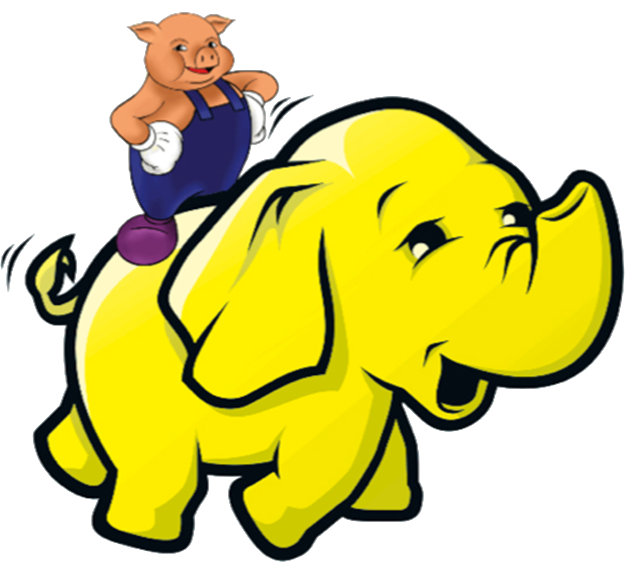 Three Ways to Execute Pig: (i) Grunt
grunt> in_lines = LOAD '/tmp/book.txt' AS (line:chararray);
grunt> words = FOREACH in_lines GENERATE FLATTEN(TOKENIZE(line)) AS word;
grunt> filtered_words = FILTER words BY word MATCHES '\\w+';  
grunt> …
…
grunt> STORE ordered_word_count INTO '/tmp/book-word-count.txt';
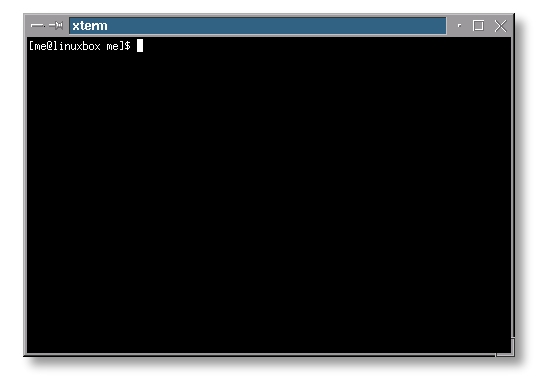 Three Ways to Execute Pig: (ii) Script
grunt> pig wordcount.pig
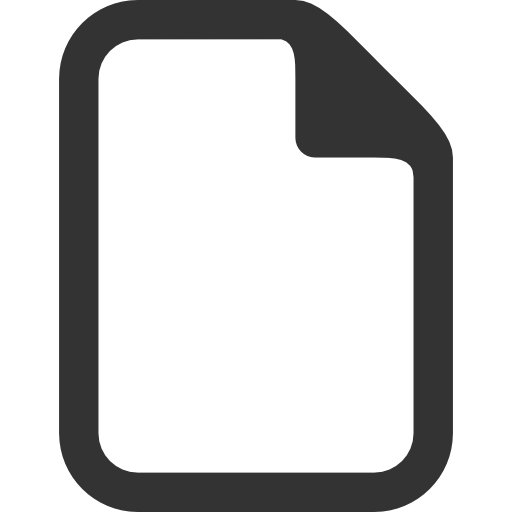 wordcount.pig
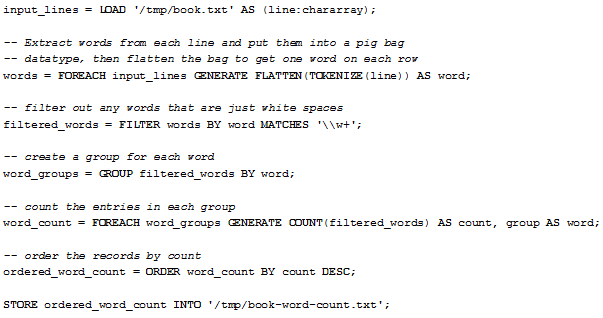 Three Ways to Execute Pig: (iii) Embedded
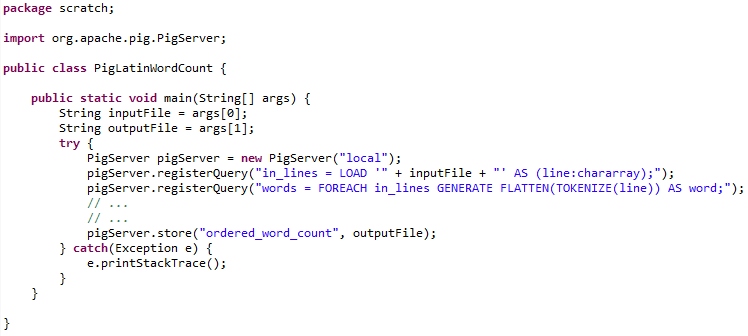 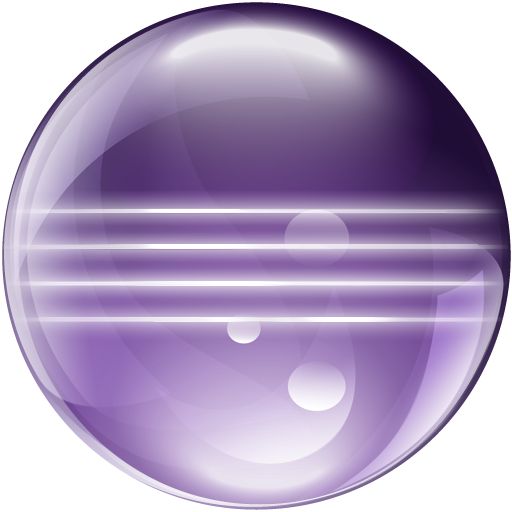 More Reading
https://pig.apache.org/docs/r0.15.0/basic.html
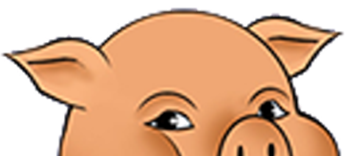 Apache Hive:	A mention
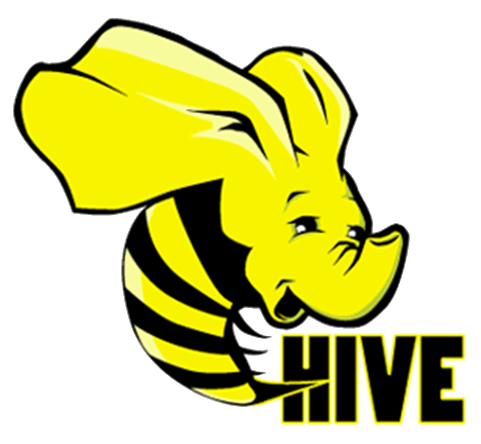 Apache Hive
SQL-style language that compiles into MapReduce jobs in Hadoop





Similar to Apache Pig but …
Pig more procedural whilst Hive more declarative
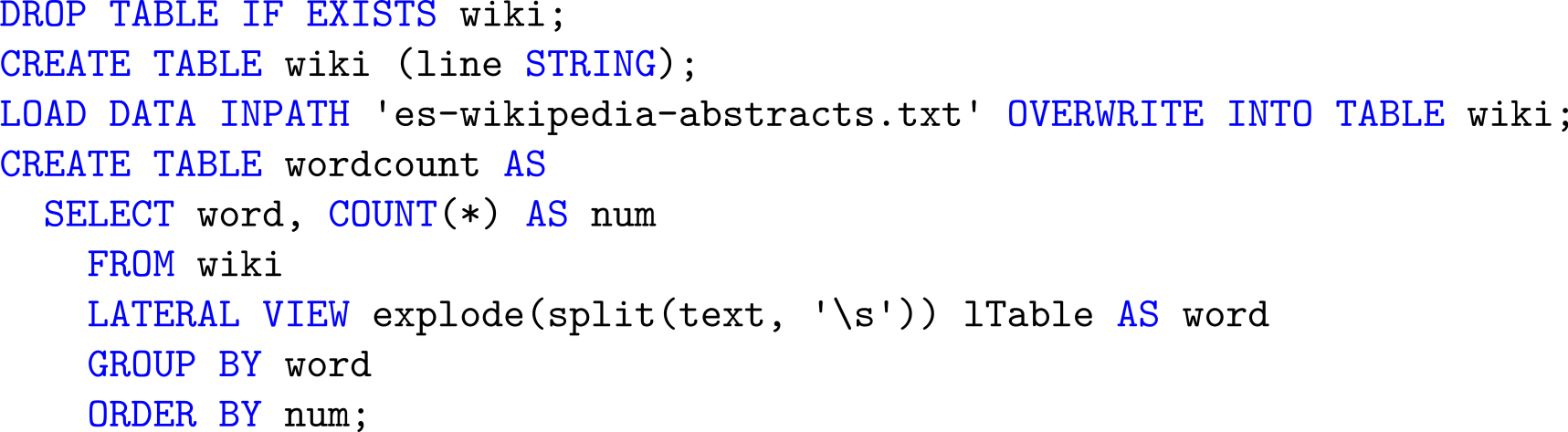 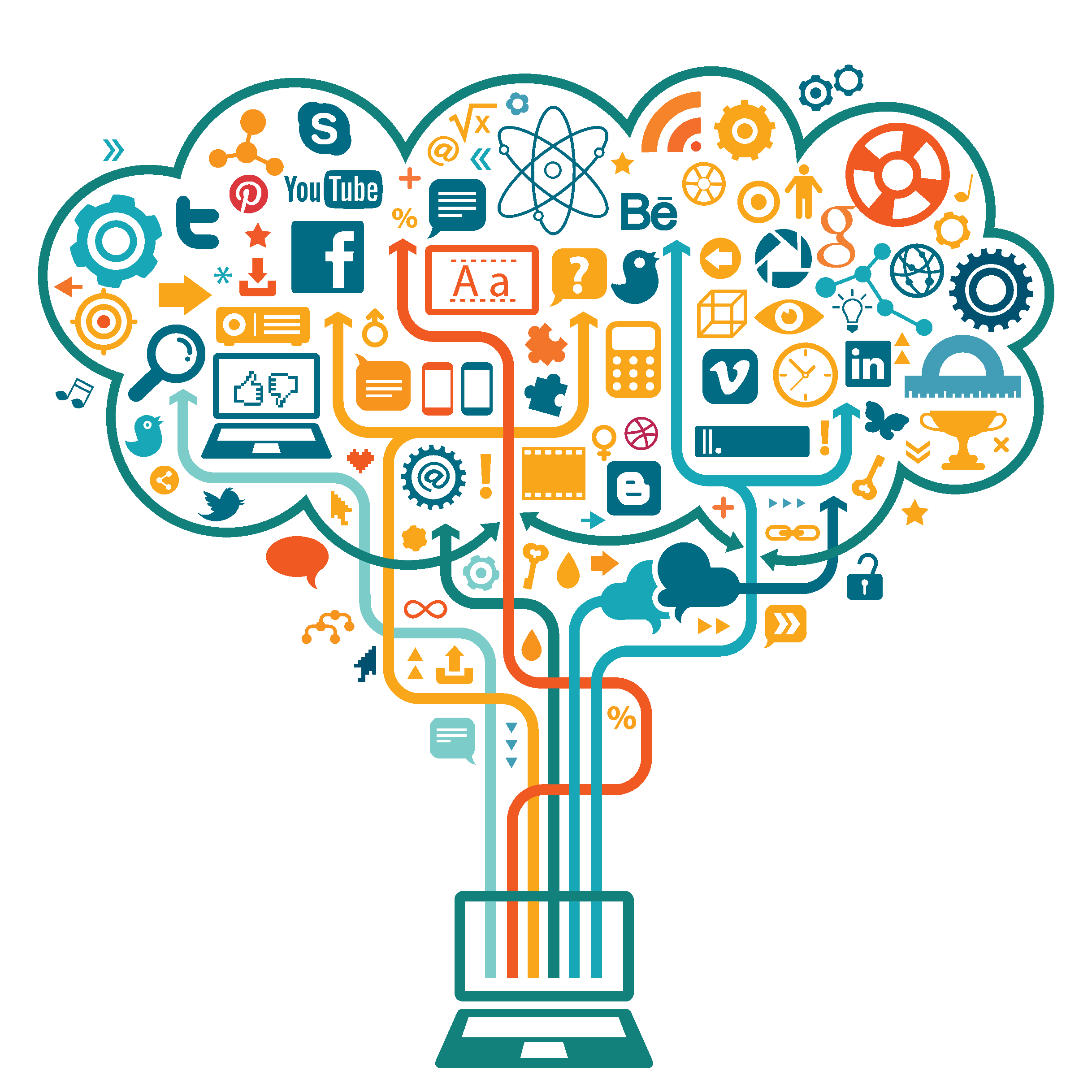 Questions?